Lecture 22The Holistic Perception of Harmony in Existence
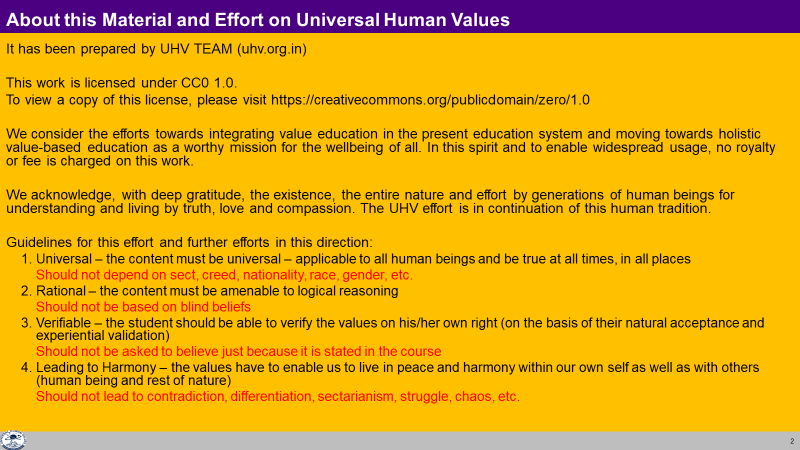 Harmony in Existence vfLrRo esa O;oLFkk
Existence vfLrRo     =

	Units			    Submerged in	Space	   	     Ever Present
  bdkb;ka 		         lai`Dr		“kwU; 

	Limited in Size lhfer vkdkj 		Unlimited vlhe
							 (All Pervading, O;kid)
	Activity, Active fØ;k] fØ;k'khy		No Activity fØ;k”kwU; ¼“kwU;½

1. Energised in Space 	(“kwU; ds lg&vfLrRo esa ÅftZr gS) 
2. Self organised in Space	(“kwU; ds lg&vfLrRo esa fu;af=r gS] Lo;a esa O;oLFkk gS)
3. Recognises it's relationship, 
    Fulfills its relationship with every other Unit in Space
     (“kwU; ds lg&vfLrRo esa ijLijrk dks igpkurh gS] fuokZg djrh gS
	  cMh O;oLFkk esa Hkkxhnkj gS] lexz O;oLFkk esa Hkkxhnkj gS)
CO-EXISTENCE
lg&vfLrRo
Existence
(= Co-existence = Units submerged in Space)
Units (Nature)
Space (All-pervading)
Unlimited
Limited in size
No activity
Activity
Self-organized
Energized
Recognises the relationship and fulfills
Consciousness (Self)	pSrU;
Material	tM+
Continuous
Temporary
Knowing, Assuming, Recognising, Fulfilling
Recognising, Fulfilling
+
Physical Order
Bio Order
Animal Order
Atom
Cell
+
Human Order
Plant
Molecule
Animal Body
Molecular Structure
Right Understanding &
Right Feeling
Lump
Fluid
Human Body
This is already in harmony
Only this part is remaining
And it has to happen in the Self by the Self
Development
Linear – Not Cyclic
No Development
Cyclic
Definite Human Conduct
uf”pr Ekkuoh; vkpj.k
Now we can see that…
Happiness is an indicator, a feedback, that we
have understood harmony and
live in harmony

Unhappiness is an indicator, a feedback, that we
have not understood harmony and
do not live in harmony

Our role is to make the effort for excellence
to understand harmony and
to live in harmony

	Continuous happiness


This is our role in existence …
at one or more of the 4 levels of our being
at all 4 levels of our being
at all levels of our being
In the Self, as an Individual
In Family
In Society
In Nature/Existence
Program for Human Being (Our Role in Existence)
Existence is Co-existence

Human Being is by virtue of Co-existence; embedded in Co-existence

All the Human Being needs to do is
To understand Co-existence and
To live in Co-existence
Program for Human Being (Human Role in Existence)
Human beings have two important things to do:
 
1. To understand the co-existence
1.1. To understand co-existence – 				Knowledge 		(ज्ञान)
1.2. To ensure the feeling, thought of co-existence –	Resolution 		(समाधान)
 
2. To live in co-existence
2.1. To live in co-existence with human-beings 
		–family to world family – 			Undivided Society		(अखंड समाज)
2.2. To live in co-existence in nature 
		–family order to world family order –		Universal Human Order 	(सार्वभौम व्यवस्था)


By these two being ensured by human beings, the result will be Undivided Society and Universal Human Order on Earth, in which Harmony and peace are very natural outcomes
(and there is every provision in Existence for it)
Deluded Self: Imagination on basis of Sensation & Preconditioning
Self verification on the basis of Natural Acceptance 
lgt Loh—fr ds vkËkkj ij tkap dj
B1
3
Self (I) 
eSa
Preconditioning

ekU;rk
1
B2
Body 'kjhj
2
Sensation
Lakosnuk
Behaviour O;ogkj
Human ekuo
Work dk;Z

Rest of Nature
euq";srj iz—fr
Other  nwljk
Pure Self: Imagination on basis of Realisation, Understanding & Contemplation
Space “kwU;
B1
Self (I) 
eSa
B2
Body 'kjhj
Behaviour O;ogkj
Human ekuo
Work dk;Z

Rest of Nature
euq";srj iz—fr
Participation Òkxhnkjh
in larger Order O;oLFkk esa
Other  nwljk
Realisation of Co-existence & it’s expression – Universal Human Order
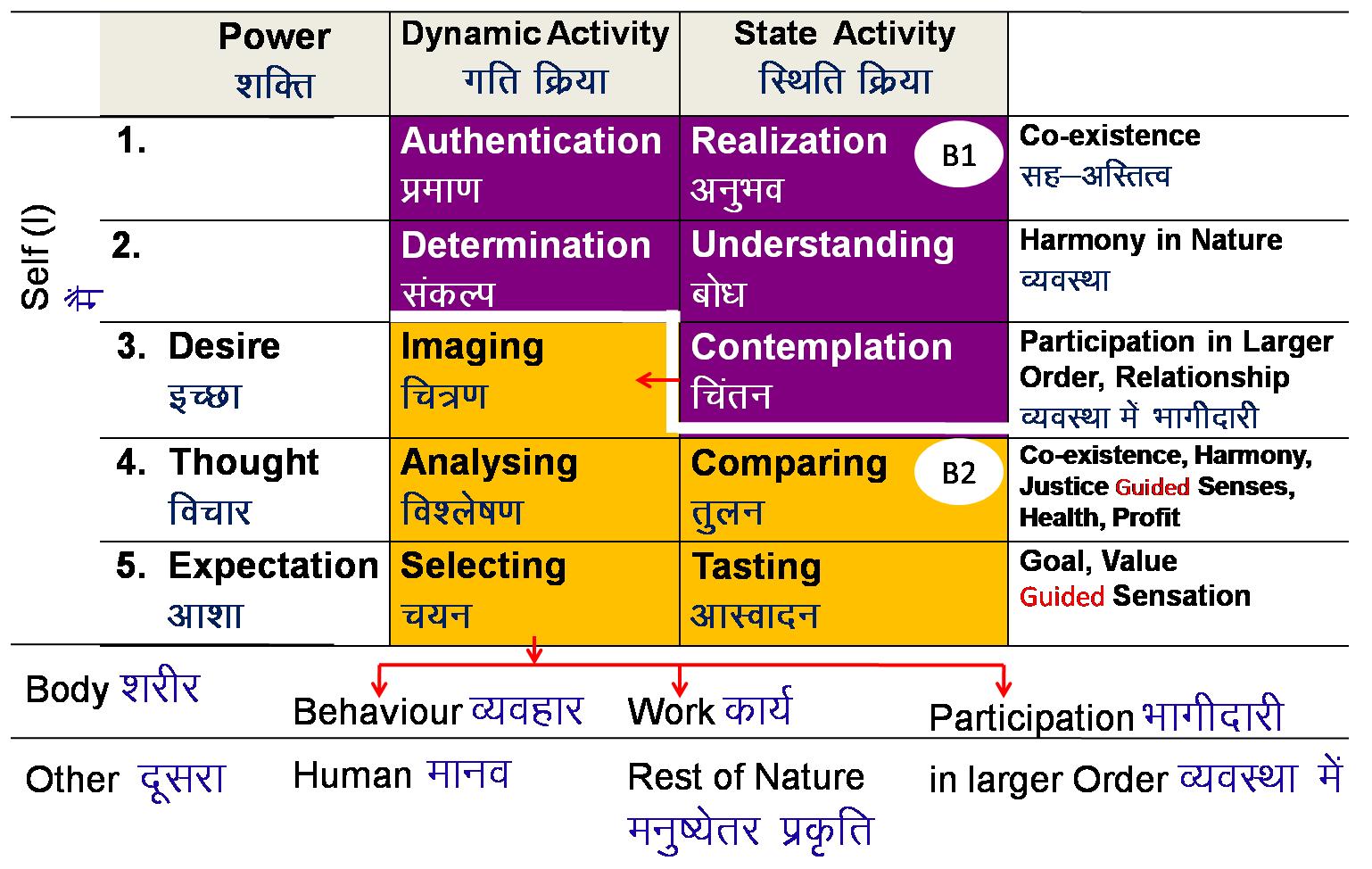 REALISATION WITHIN
Human Tradition
ekuoh; ijaijk
Mutual Happiness
mHk; lq[k
Mutual Prosperity
mHk; le`f)
Fulfillment of Human Goal
Ekkuo y{; dh iwfrZ
EXPRESSION OUTSIDE
Undivided Human Society
v[k.M ekuoh; lekt
Universal Human Order
lkoZHkkSe ekuoh; O;oLFkk
Universal Order

सार्वभौम व्यवस्था
Existence
(= Co-existence = Units submerged in Space)
Units (Nature)
Space (All-pervading)
Unlimited
Limited in size
No activity
Activity
Self-organized
Energized
Recognises the relationship and fulfills
Consciousness	pSrU;
Material	tM+
Continuous
Temporary
Knowing, Assuming, Recognising, Fulfilling
+
Recognising, Fulfilling
Animal Order
Human Order
Physical Order
Bio Order
Atom
Cell
Plant
Molecule
Animal Body
Molecular Structure
Lump
Fluid
Human Body
(Self)
+
+
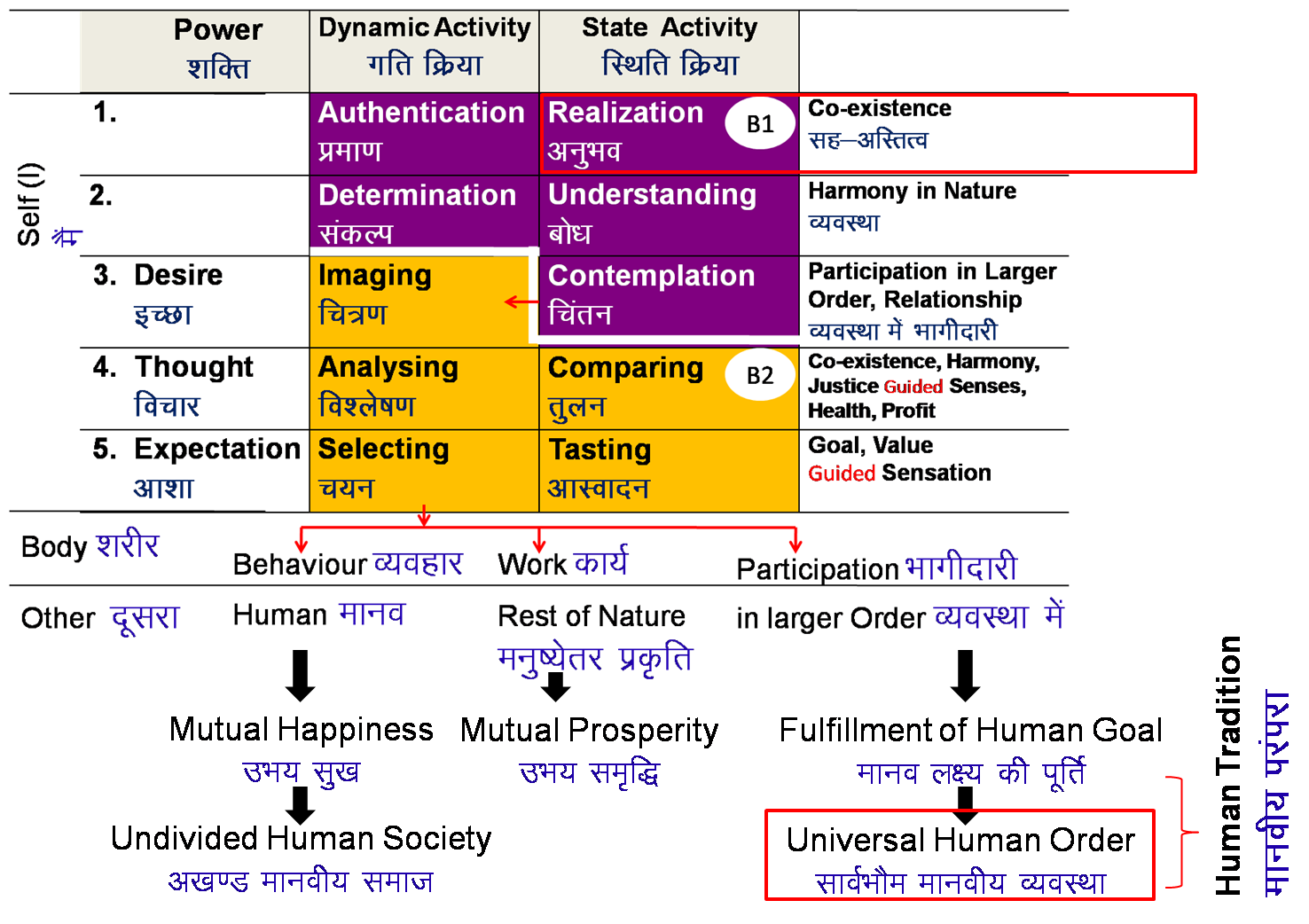 Development
Linear – Not Cyclic
No Development
Cyclic
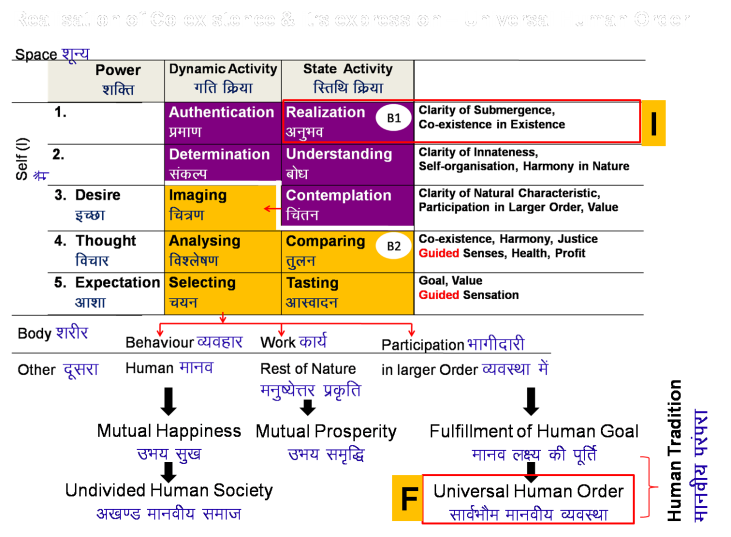 Role of Human Being
Realise the co-existence
Ensure universal human order
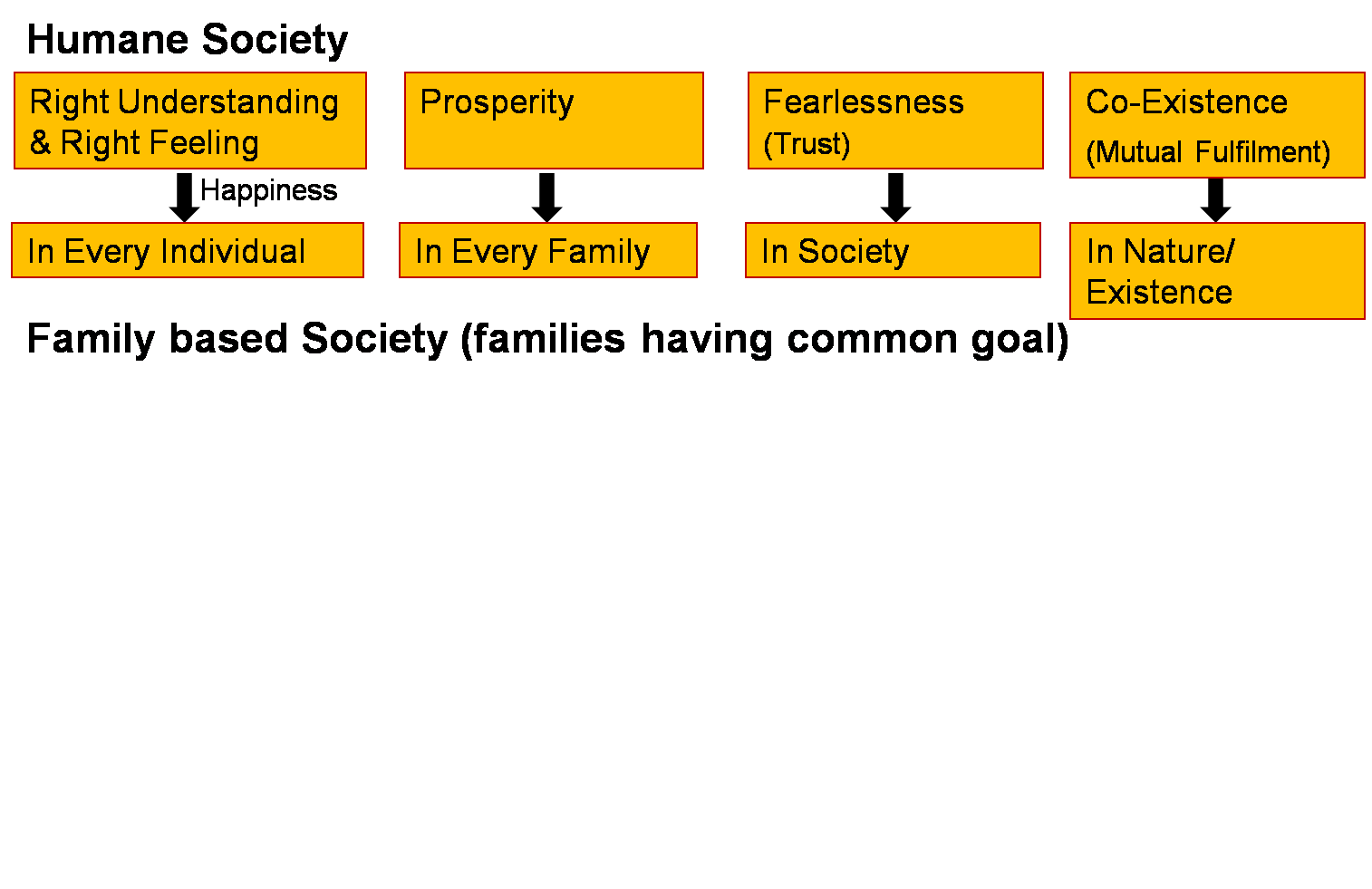 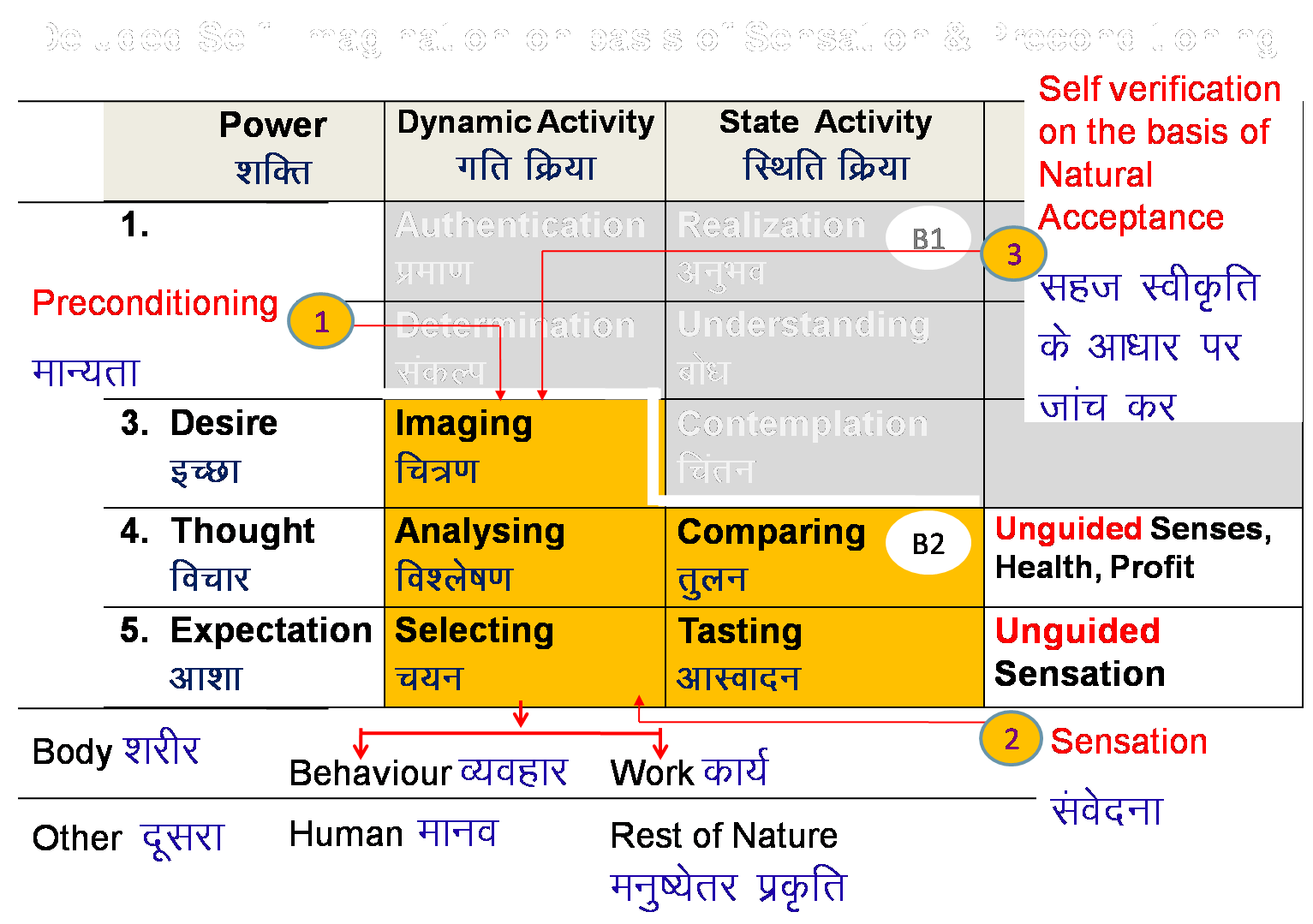 Click to add text
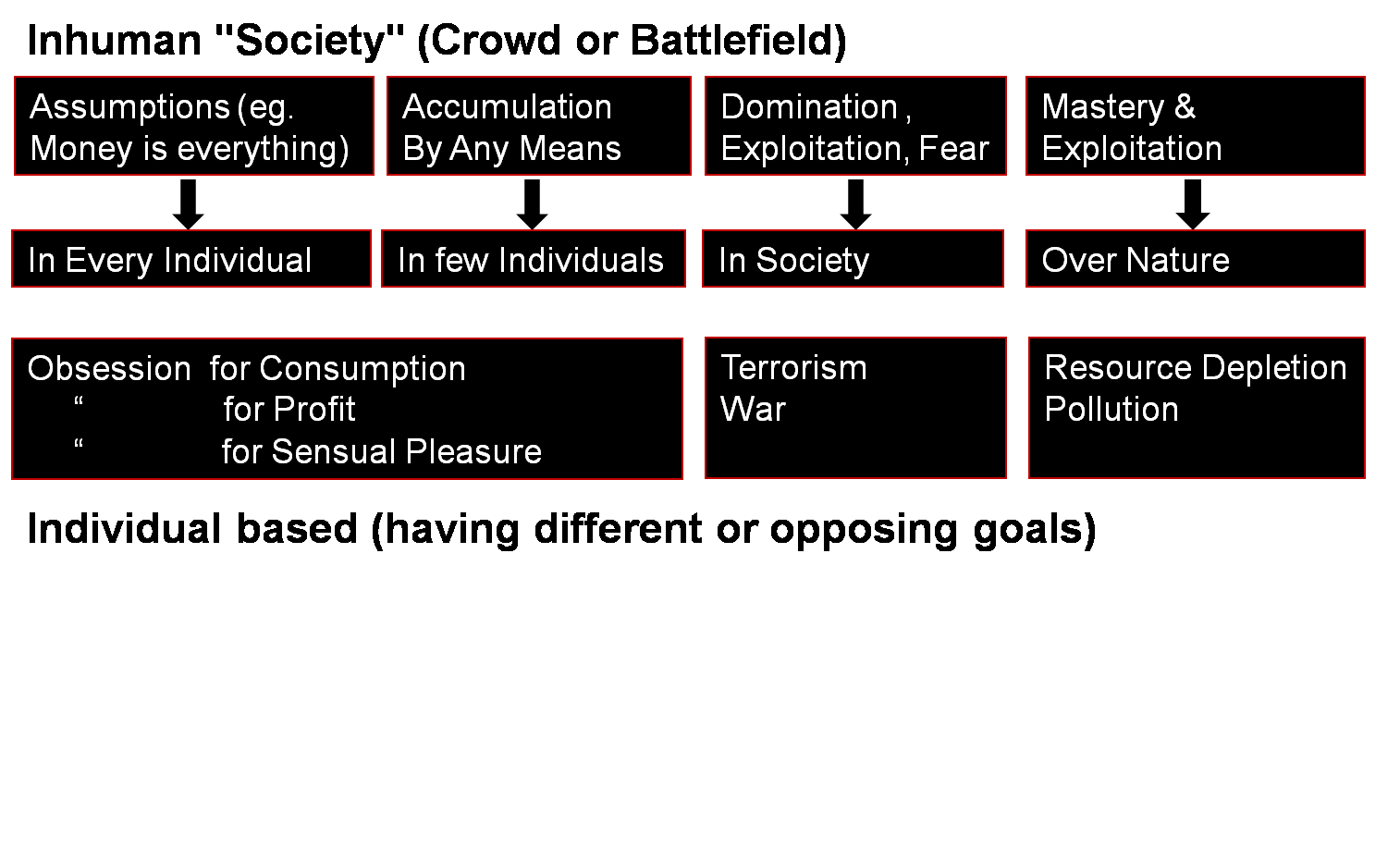 Transformation& Progress
laØe.k&fodkl
Societal Transformation
Through
Personal Transformation
Universal Human Order: Dynamics
Conduct that ensures
continuity of  mutual 
happiness &
prosperity
Education that
ensures the
development of the 
competence to live 
	with
	Definite
	Human
	Conduct
Nature of 
society 
of people living 
together in a 
relationship of
mutual fulfillment
Entry Point
The society in which 
Human Goal
is realised
Sum Uplkj la{ksi
Value
Value of a unit is its participation in the larger order 
(larger order = larger, harmonious system)
	e.g. Value of pen is that it helps to write 
		(participation in education)
       	       Value of water is that it quenches thirst 
		(participation in health)

Similarly,
Value of your activities (desire, thought, expectation..) is participation in the harmony within you (in the Self).
Value of your body is participation in your activities as a human being.
Your value in the family is your participation in the harmony in the family.
Your value in the society is your participation in the harmony in the society.
Your value in the nature is  your participation in the harmony in the nature.
Your value in the existence is your participation in the co-existence.



So far, we have tried to co-explore the universal values of a human being.
Sum Up
Universal Human Values
Program of Action
Program of Action (Individual)
To understand harmony and to live in harmony 
– at all levels of being (individual, family, society, nature/existence)
Self-exploration – 			     Verify the proposals on your own right           right understanding (of harmony)            feeling and thought of harmony          harmonious behaviour, work and  participation in larger order

Self-awareness – Be aware of your desire, thought and expectation 	         	           – every moment

Self-evaluation – Evaluate your desire, thought and expectation
– on the basis of your Natural Acceptance
What I Really Want to Be
My Natural Acceptance
My Intention
Discover
Guide
What I am
My Desire, Thought, Expectation…
My Competence
Purify
Program of Action (Individual) – 1: Develop Right Understanding
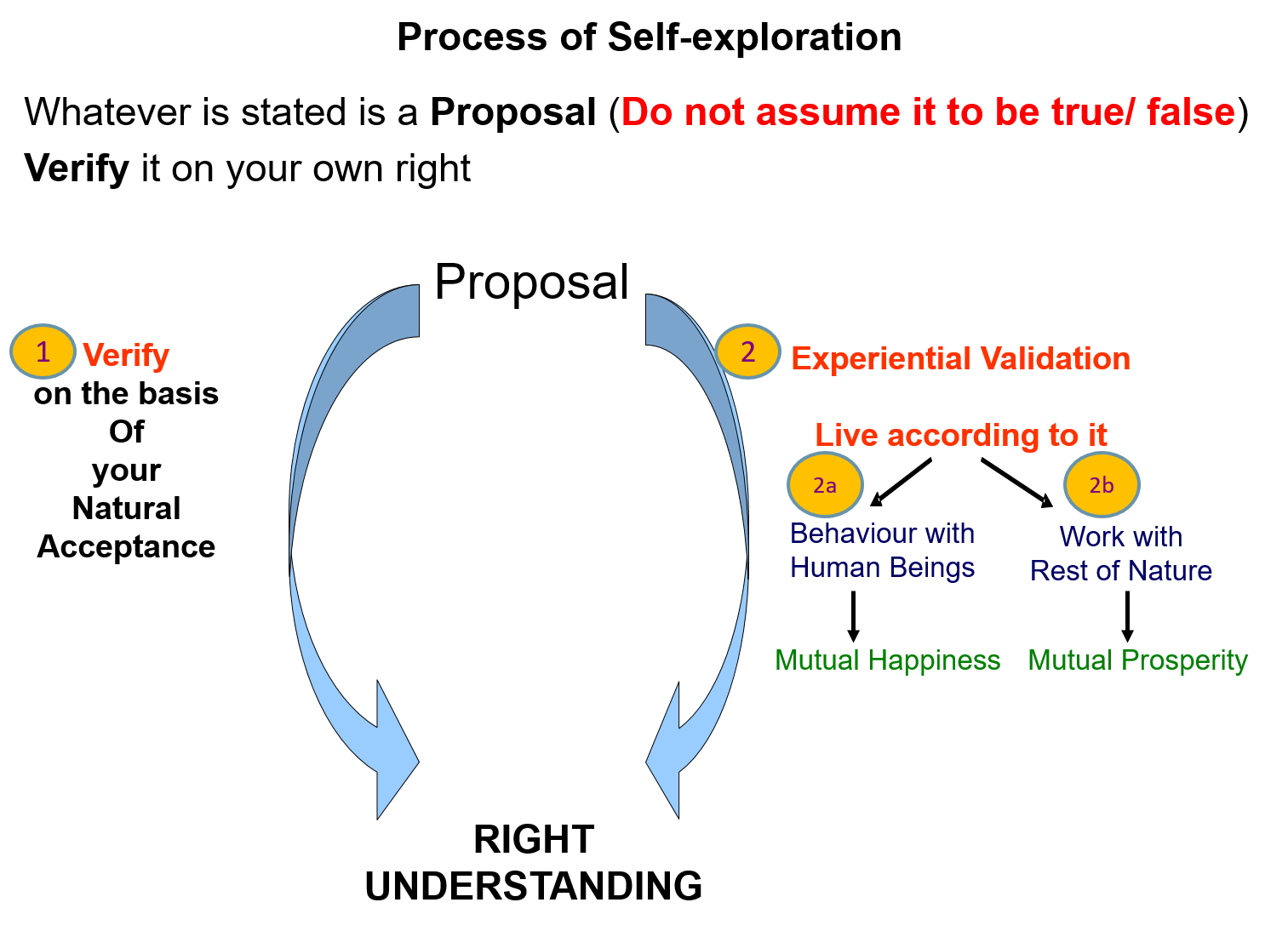 Self-exploration 

Verify the proposals 
(on your own right)

Right understanding of harmony at all  levels 

Feeling and thought 
of harmony

Harmonious behaviour, work and participation in larger order
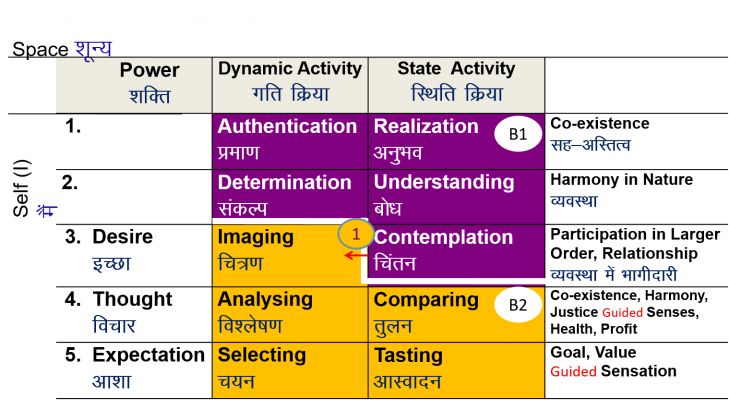 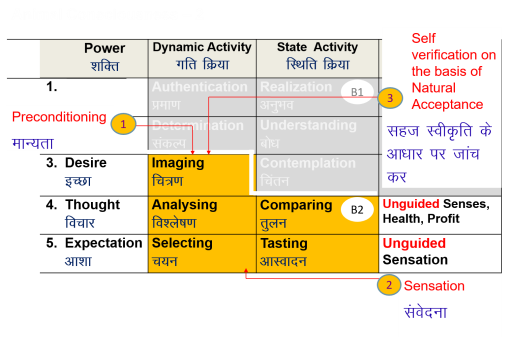 Program of Action (Individual) – 2: Purification of Sanskar
Self-awareness – Be aware of your desire, thought and expectation – every moment

Self-evaluation – Evaluate your desire, thought and expectation
– on the basis of your Natural Acceptance
Sanskar =
Acceptances derived out of 
∑ [Desire + Thought + Expectation]
from all time

Sanskar (t+1) = 
Sanskar (t) + 
Environment (t) + 
Self-exploration (t)
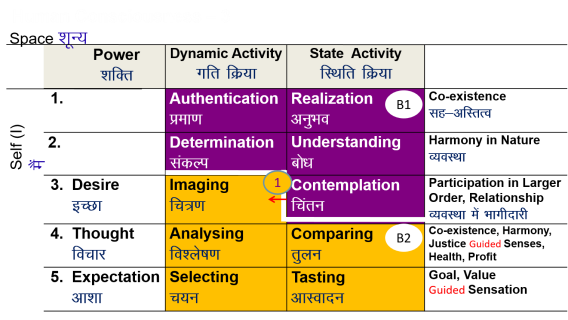 Self-evolution
Human Consciousness
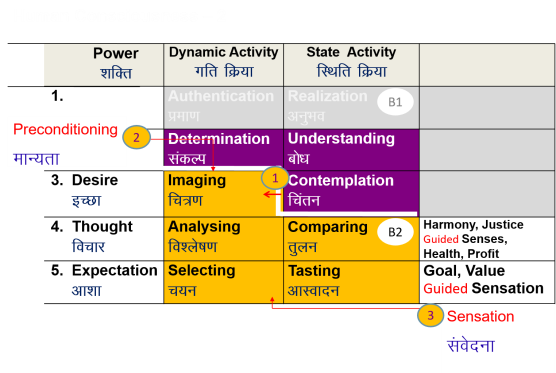 Living on the basis of knowing
Happiness by being in harmony within and harmony in all aspects of being
Acceptance of relationship – from one to many, to all [HAPPINESS]
Identifying need, production, right utilisation of physical facility [PROSPERITY]
Participation in larger order, expanding harmony [SOCIETAL DEVELOPMENT]
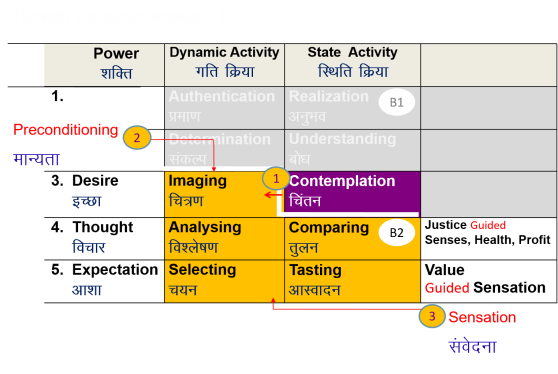 Transformation / Development
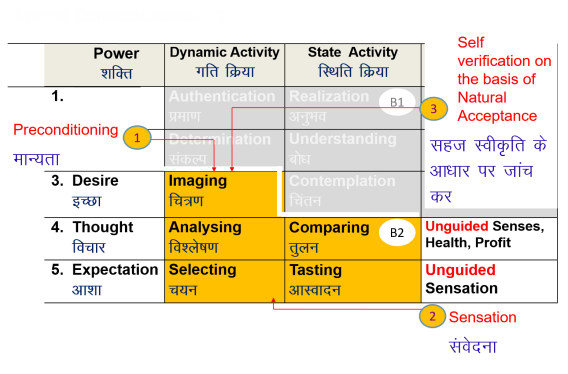 Living on the basis of assuming (without knowing)
Happiness from outside (through feeling from the other, sensual pleasure and physical facility)
Domination and opposition in relationship [UNHAPPINESS]
Exploitation and indulgence [DEPRIVATION]
Exploitation in larger order, increasing disorder [DEGRADING SOCIETY]
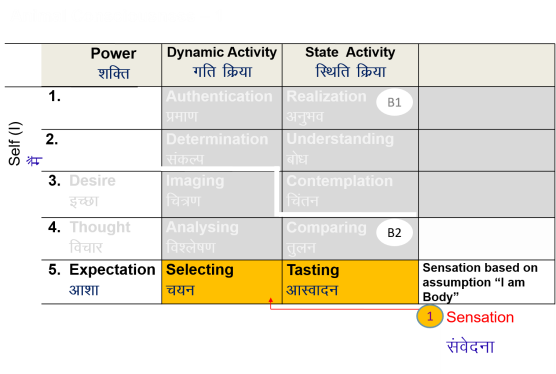 Animal Consciousness
Program of Action (at the level of Society)
People’s Education  Program : for adults




Education-Sanskar Program : for children




Undivided Society, Universal Human Order Program 



Just as a seed replicates itself, so the vision of an Undivided Society and Universal Human Order can be evidenced on this planet…


Family – Family cluster – Village – Village cluster ... Nation ... World Family
10 yrs 		  1
Next 10 yrs	10
100 yrs	           1000 cr
People with Right Understanding & Right Feelings
 Parents	- Policy Makers
Teachers	…
Course in Academic Curriculum
Socially Relevant Projects
Conducive Environment
People with Right Understanding & Right Feelings
- People with definite Human conduct, the competence to participate  in Universal Human Order
20-50 yrs
Fulfilment of Human Goal
10-20 yrs
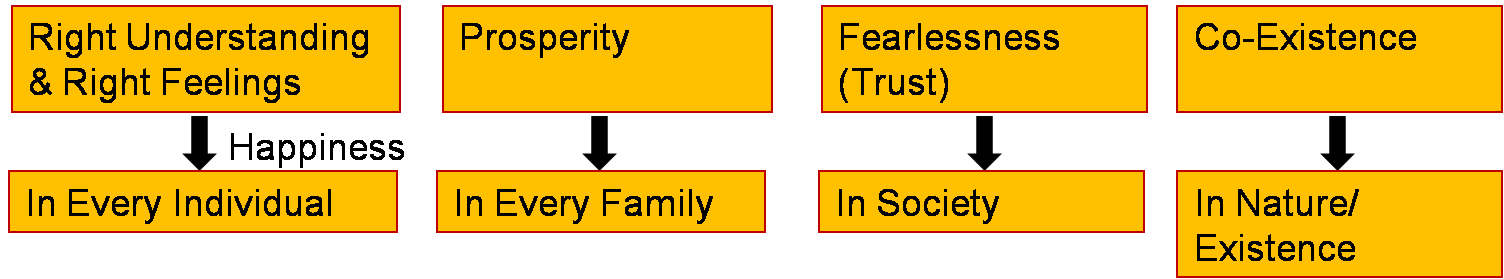 Self Reflection
Key Points
Lecture 22: The Holistic Perception of Harmony in Existence
FAQs for Lecture 22
The Holistic Perception of Harmony in Existence
Question(s): 						Response
How do we go about ensuring right understanding? Is Meditation helpful in this? What is Meditation?
Let us first try to understand what meditation is, and then we can see how it may be useful in ensuring right understanding:
FAQ: Meditation (Paying Attentiion): To See The Reality As It Is
Paying attention (focus on some reality)			Process of paying attention
To see the reality as it is	(5 aspects of reality)		Purpose of paying attention
- Form, property can be seen by the self through the body
- To see the other 3 aspects viz. natural characteristic, innateness, co-existence you have to look within & every self has the potential to see these directly

Realisation of Co-existence

Feeling of Love						Outcome of paying attention

Expression of Love, i.e. Living with Compassion

If the purpose of meditation is clear & the object of attention is within (B1), it can lead to awakening to contemplation, understanding and eventually realisation

If the object of attention is outside or it is B2, it does not yield any significant results, however elaborate the process of meditation may be. One continues to live at the level of  B2
FAQ: Meditation: To See The Reality As It Is
Example: 4 steps in Vipassana Meditation
Kaya	Focus on body
Vedana	"	sensation
Sanskar	"	sanskar (B2)
Dhamma	"	underlying laws (Co-existence)

Example: Ashtang Yoga 
Yam	laws of how we relate to the external world
Niyam	laws of how we relate to ourselves, the inner world
Asan	balancing of the body parts and organs
Pranayam	balancing of breathing, the life force energies
Pratyahara	paying attention to one's self, Withdrawal of senses from their external objects
Dharana	paying attention to (Concentration of the Chitta  upon) a object, a reality
Dhyan	continuity of paying attention- Meditation
Samadhi	direct observation of the reality- Oneness with the object of meditation (Co-existence)
FAQ: Meditation: To See The Reality As It Is
Paying attention is primary or object of attention  is primary?

For example, a thief knows how to concentrate. He does pay attention  to something he considers valuable

You are also concentrating on what you consider valuable. For example
If money is important for you, you keep track of your bank balance
If relationship is important for you, you keep track of trust

It is the object of focus that is significant and not just the method of concentration. If you can realise that you are significant, then you will pay attention to your Self(I)
You will become aware of what is going on in your desire, thought & expectation
You will become aware of your natural acceptance (so whenevery you decide, it will be on the basis of your natural acceptance)

So essentially we are talking about meditation every moment. Living with awareness, of reality as it is, every moment
Question(s): 						Response
They say “live in the present”… is that the way to right understanding?
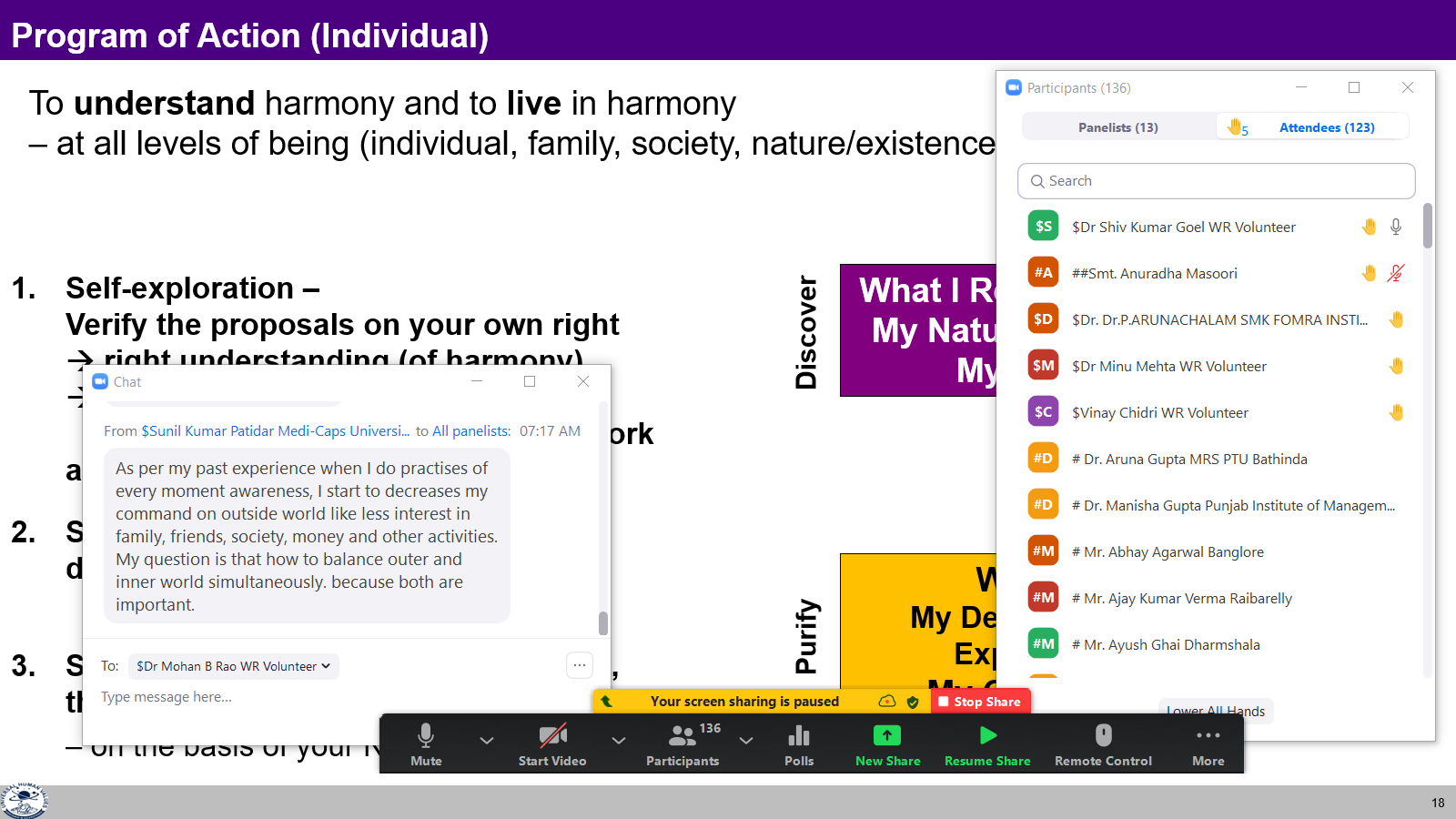 Living in the Present				Living in the Ever Present
Regret of Past


Fear of Future


Opposition for Present
Evaluating Past on the basis of co-existence (no regret)

Planning Future on the basis of co-existence (fearlessness)

Living Now on the basis of co-existence (mutual fulfillment with units)
We tend to recall past when the present is not engrossing and - some happy event (to draw happiness) or
- there is some regret
We tend to think of the future when the present is not engrossing and- we want to plan for the future course of action or
- when there is an apprehension / uncertainty about the future
We tend to to be engrossed in the present when- we are in harmony within and 
- making effort for harmony outside
We are not engrossed in the present when- we are in dis-harmony within
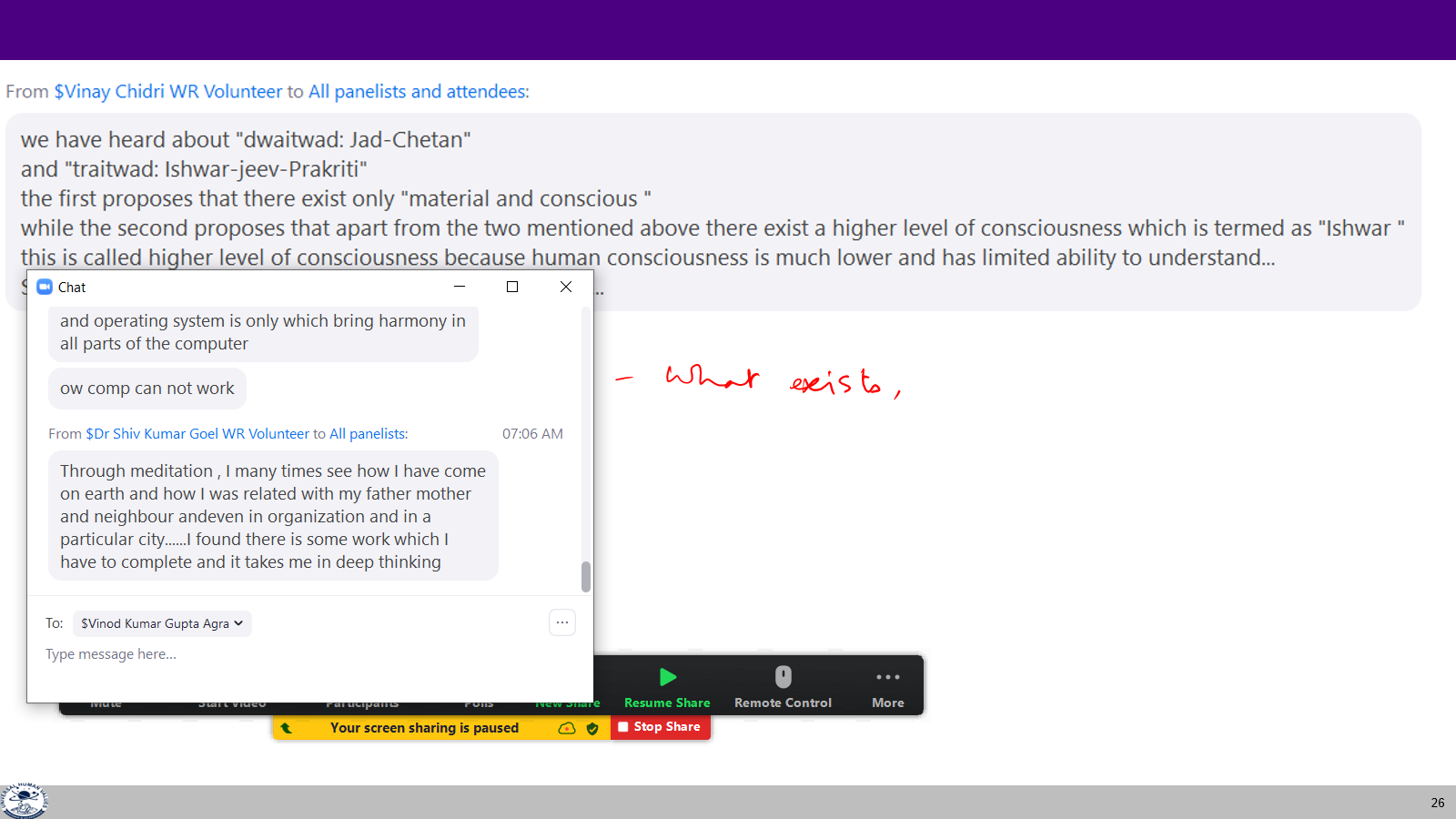 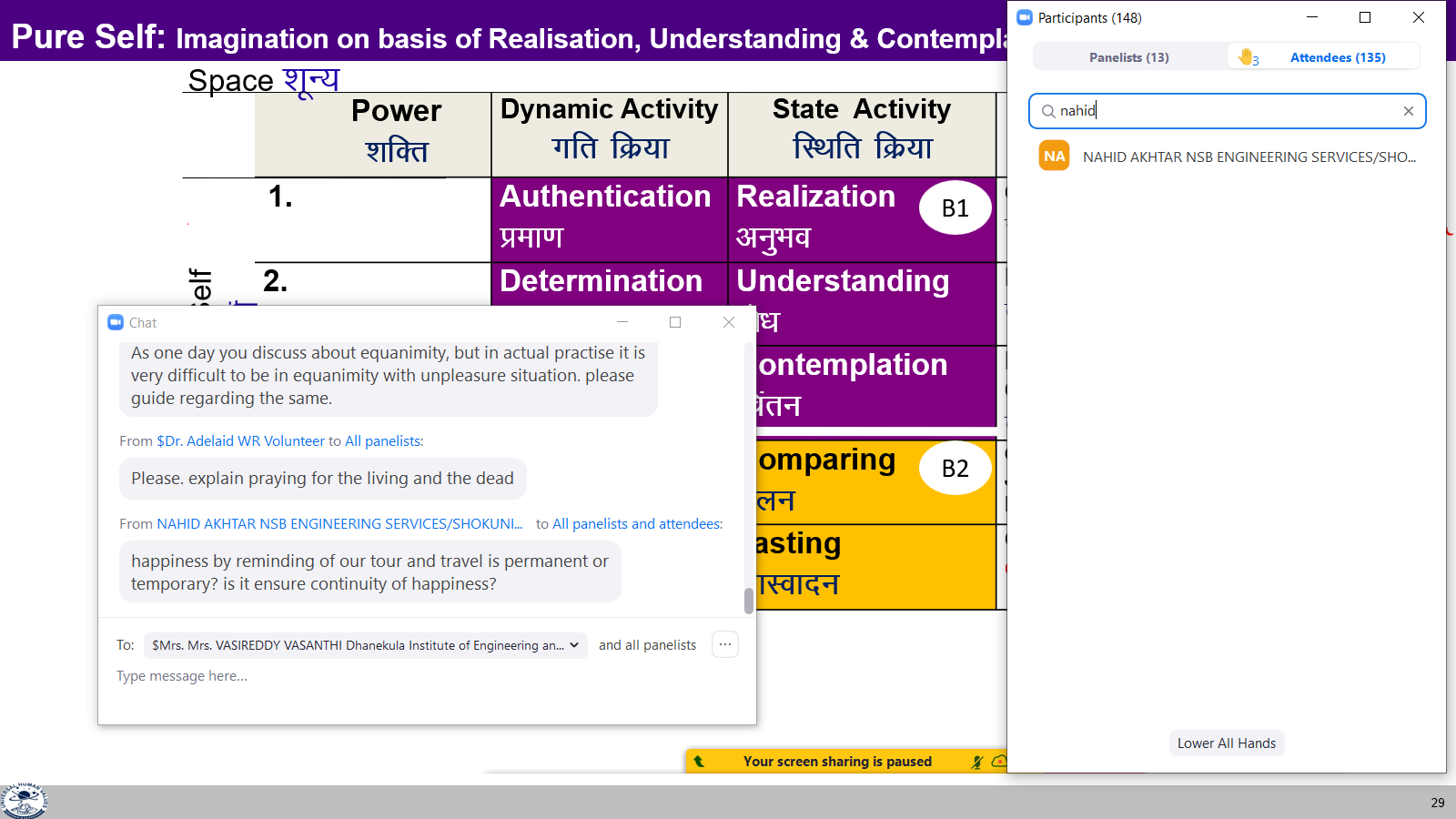 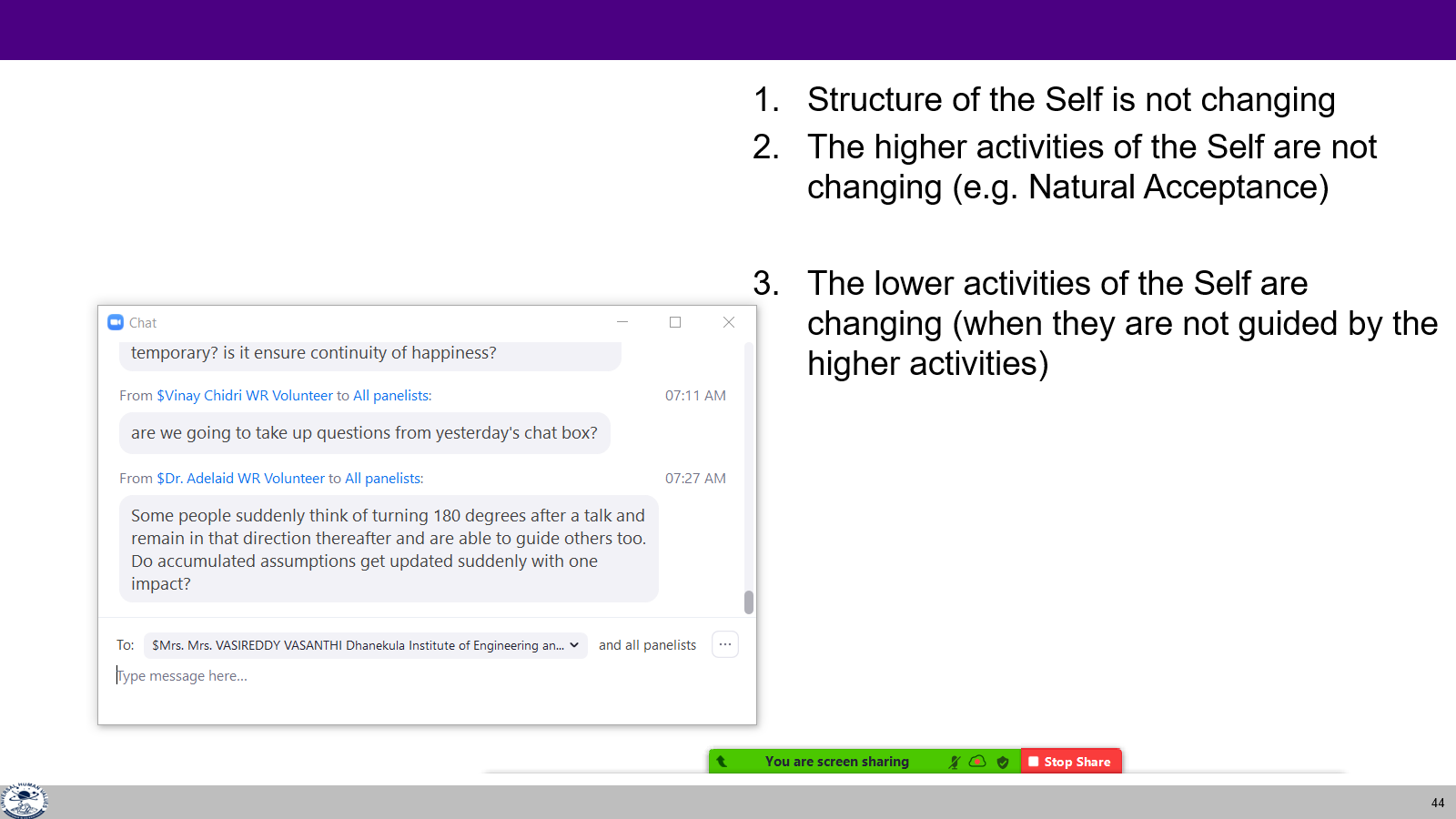 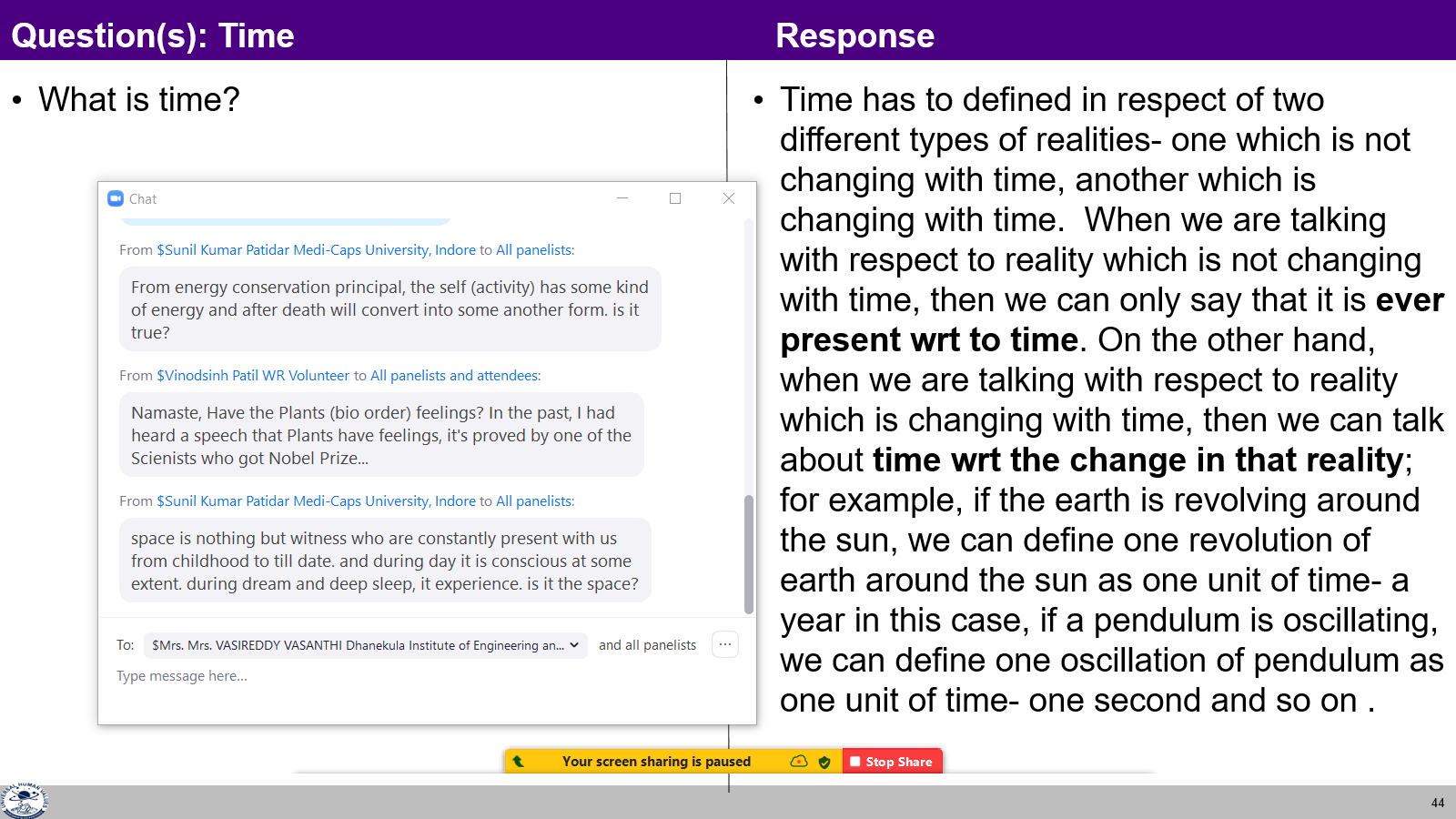 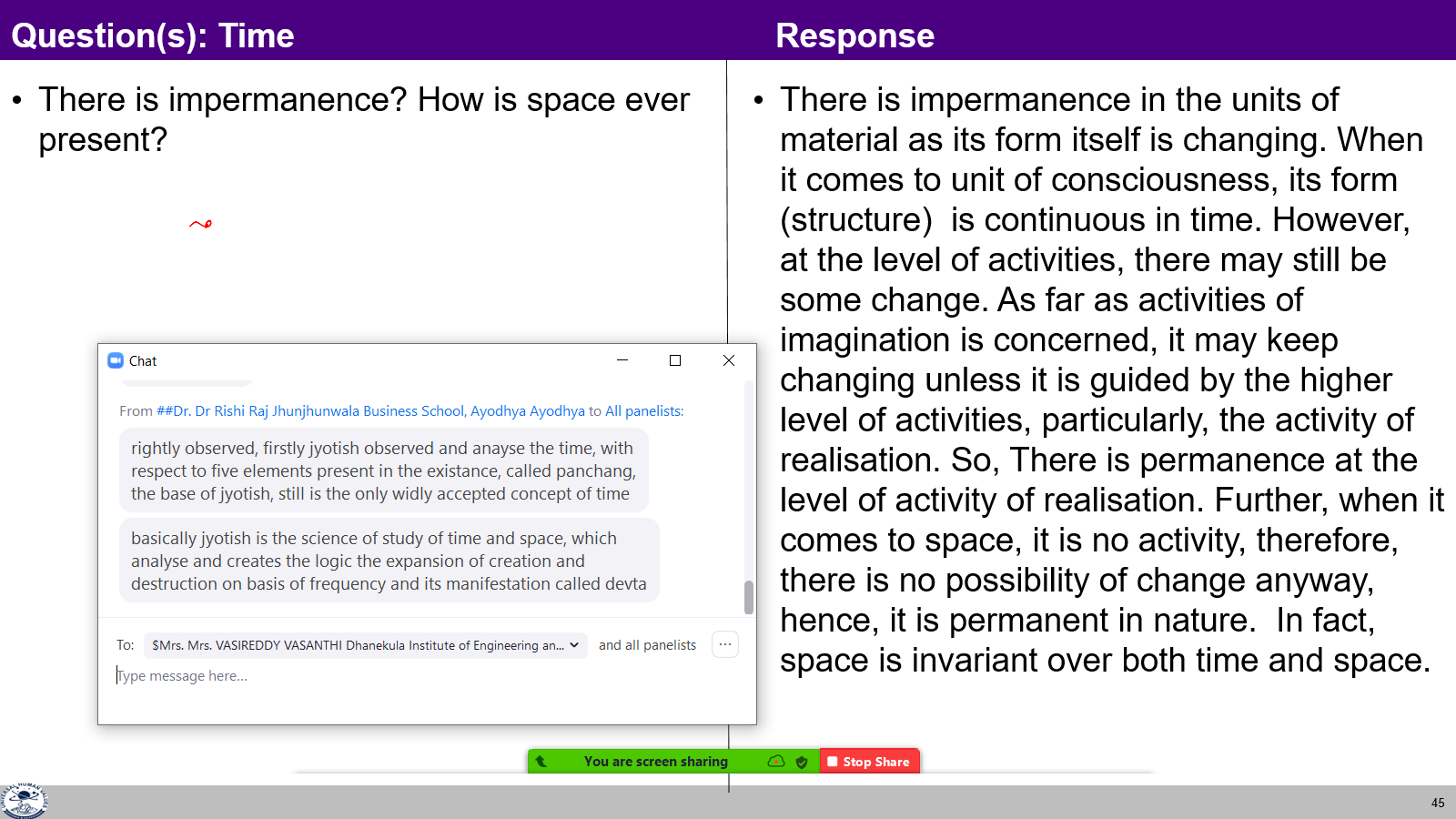 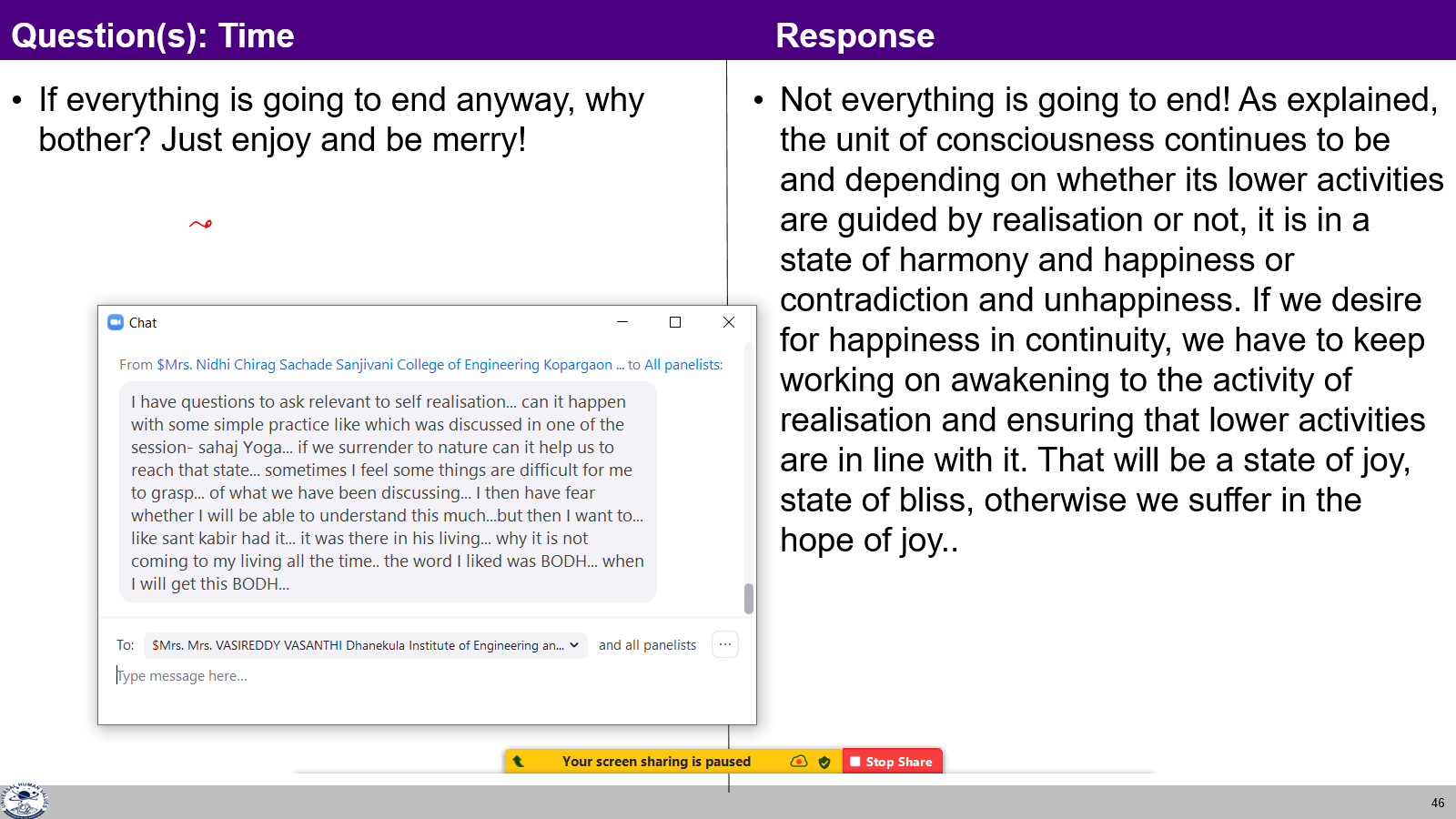 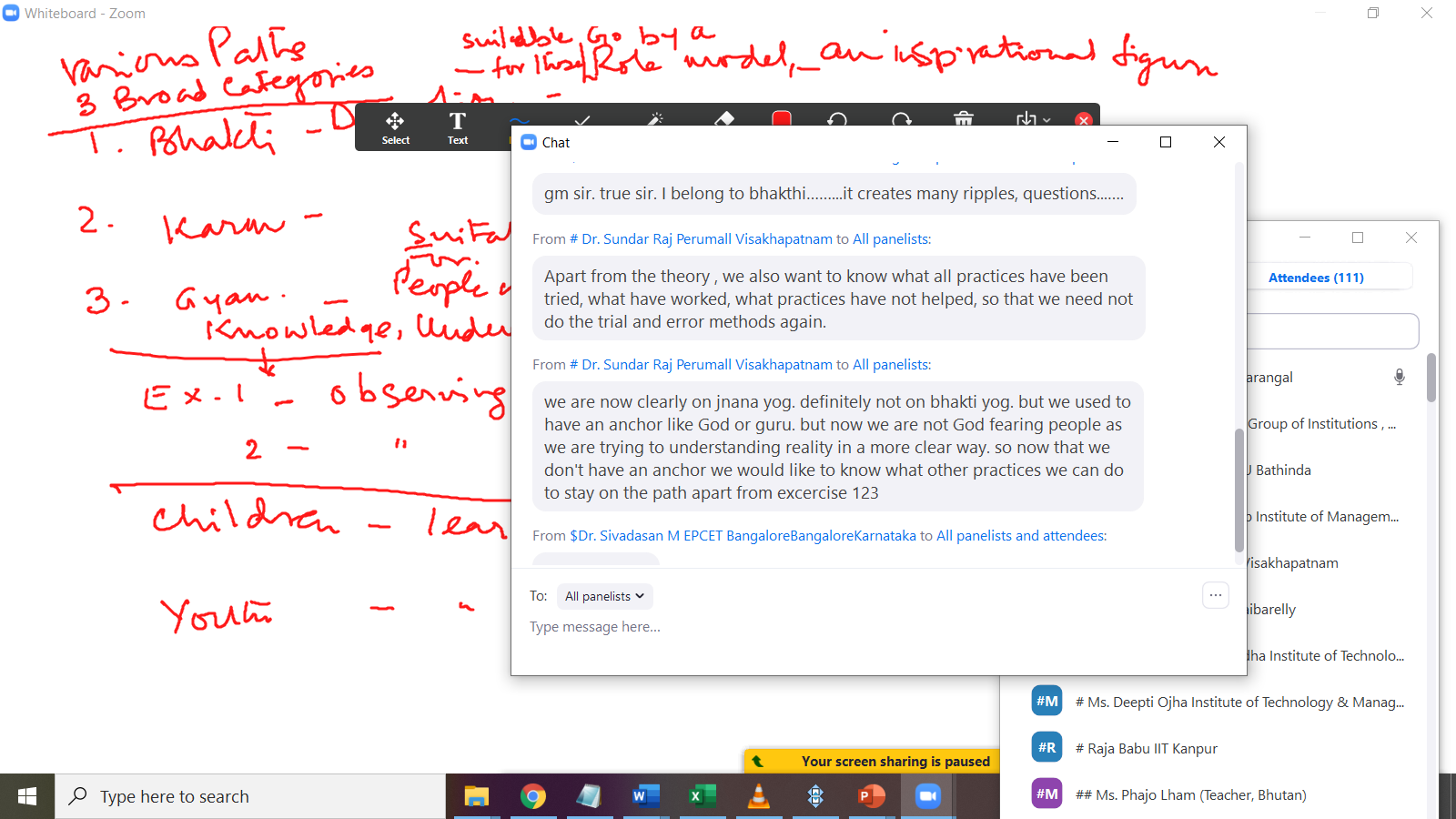 Copy Drawings from Here
C:\Users\Rajul Asthana\Documents\Zoom\2021-02-17 06.13.14 Refresher Workshop for Resource Persons & Potential RP on Universal Human Values 85232103346